“If you talk to a man in a language he understands, that goes to his head. If you talk to him in his language, that goes to his heart.”
–Nelson Mandela
Effective Communication
Prof. Beth Bennett
e-bennett6@northwestern.edu
Winter 2025
What we’ll Cover Today
A Framework for Communication
Narrative Structure as a Tool for Persuasion
Strategies to Deliver Unwelcome News
Communicating through Uncertainty
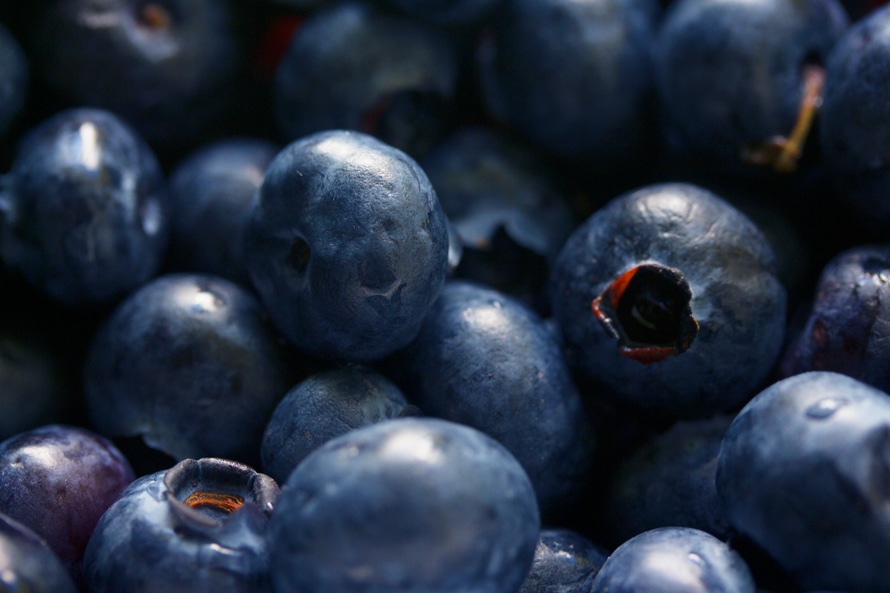 SMCR Model of communication
Encode
Decode
Source: David Berlo, 1960 (from Shannon Weaver’s Model of Communication, 1949)
How leaders connect…
Know the Individual
Know the Team
Presence
Reflective Questioning
Consistency
Matching Emotion
Storytelling
Bones of a story
Person vs. Person
Person vs. Nature
Person vs. Society
Person vs. Themself
Narrative structure
Introduction – themes introduced, characters
Conflict introduced
Climax, pivot, turning point
Conflict is becoming resolved, sometimes with a winner or loser
Resolution, all is right with the world
What conversation are you in?
Crisis News vs. Unwelcome News
Crisis news (Institutional)
Examples of “crisis news”…
Changes that directly impact employment status
Major negative news impacting the entire organization
Investigation or sanctions that could lead to job loss 
Changes likely to involve legal action
Unwelcome news (departmental)
Examples of “unwelcome news”…
Critical feedback about job performance
Changes to work scope, work location, work hours
Loss of funding
Changes to team structure or technology
Planning, Words and Feelings
Planning
Staging: Timing, place, privacy, seating
Gather all the facts, know the next steps
Commit to what is non-negotiable
Narrative: How will you tell the story
Planning, Words and Feelings
Words
Focus on values 
Choose neutral language
Avoid inflammatory words
Passive voice is OK
Ask reflective questions
Planning, Words and Feelings
Feelings
Find a place of calm before the meeting
Stay in that place of calm throughout the meeting
Allow for others to have big emotions, but lead them back to a place of calm through your presence
Give others space following the meeting
Narrative Structure in Action
Impact
Problem 2
Reflection & Affirmation
Problem 1
Next Steps
Values
Let’s Practice
Scenario:
Your desk is moving
Your frequent tardiness is impacting the team
Colleagues feel you use insensitive language
Uncertain times
UNCERTAINTY = RISK
Embrace ambiguity
Promise only what is possible
Let’s Practice Again
Scenario:
Our grant may not be renewed and next year is uncertain
A colleague is on-leave and we need you to absorb more work
We’ve been asked to prepare a feasibility report about moving our team to a satellite location
Narrative Structure in Action
Impact
Problem 2
Reflection & Affirmation
Problem 1
Next Steps
Values
Questions?